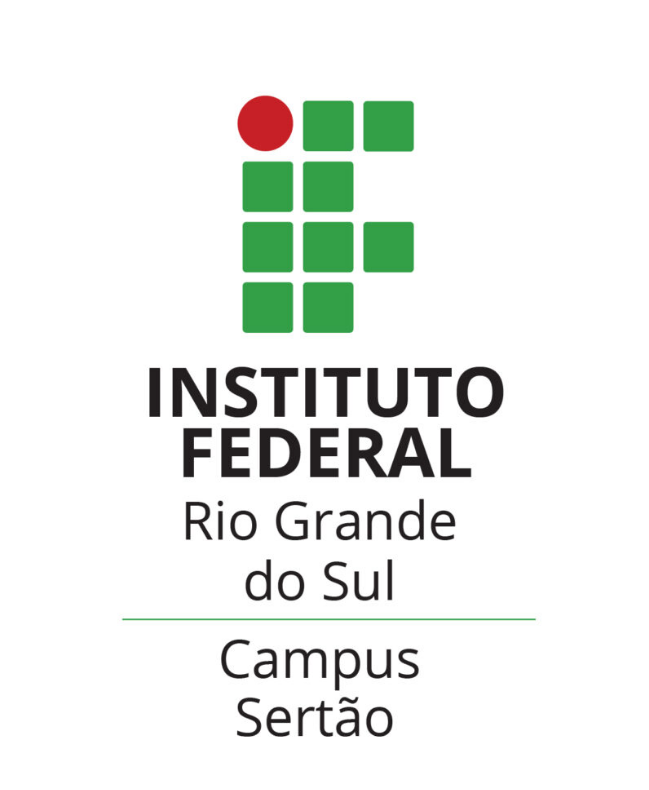 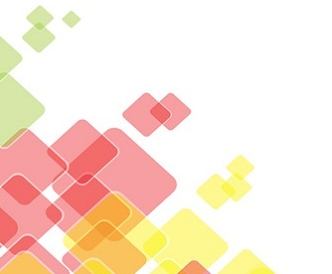 BANCA DE DEFESA PÚBLICA
Especialização em Teorias e Metodologias da Educação


Título: "LEI nº 13.415/2017: UMA ANÁLISE DAS RAZÕES PELA VIA GRAMSCINIANA”


Discente: Aline Andrea Arpini
Banca:	Orientador Dr.  Rubilar Tomasi
	Membro interno Dra. Lilian Cláudia Xavier Cordeiro
	Membro interno Dra. Douglas Moises Pinheiro Carre

Data: 13 de agosto de 2024 

Horário: 18h
Local:
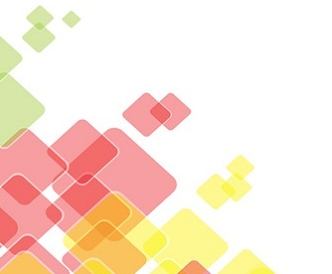 https://meet.google.com/pjk-kecn-krk